Муниципальное автономное дошкольное образовательное учреждение «Детский сад №49»
Интеллектуальный марафон«Знатоки природы»
Июль 2023г
Цель: создать радостное, праздничное настроение, повышать экологическую культуру детей.
Задачи:
формировать у детей элементарные экологические знания.
Формировать у детей осознанно-положительное отношение к природным явлениям и объектам
развивать речь, мышление, память, двигательную активность детей.
воспитывать бережное отношение к природе.
Участники дети группы №7, группы №8, группы №9 педагоги  - Яичкина Е.А., Федорова М.И.,  Поносова Л.Г. Созонова Т.И.
Беседы
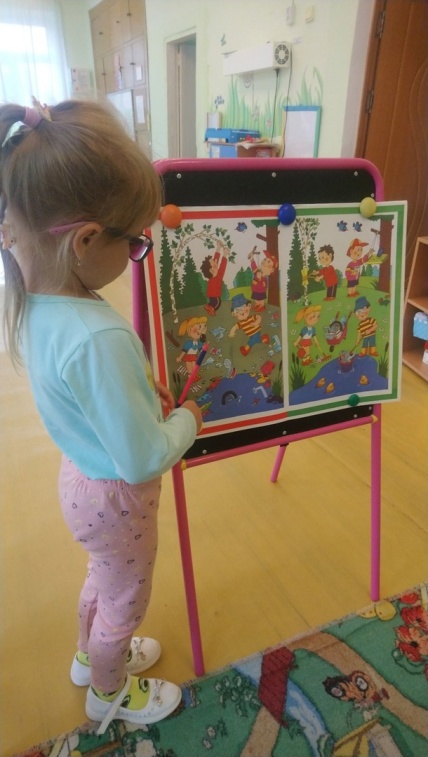 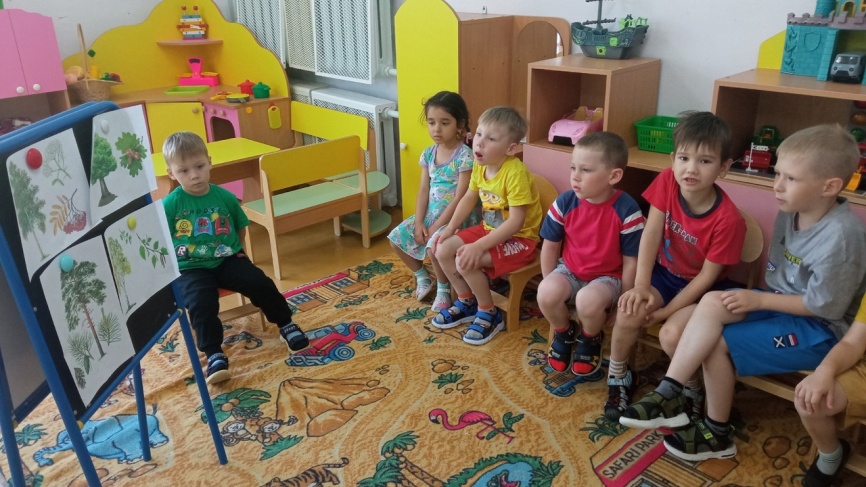 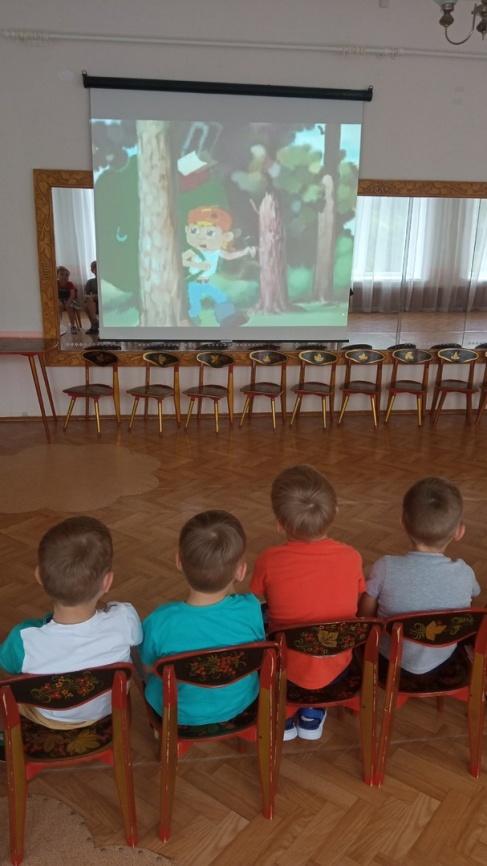 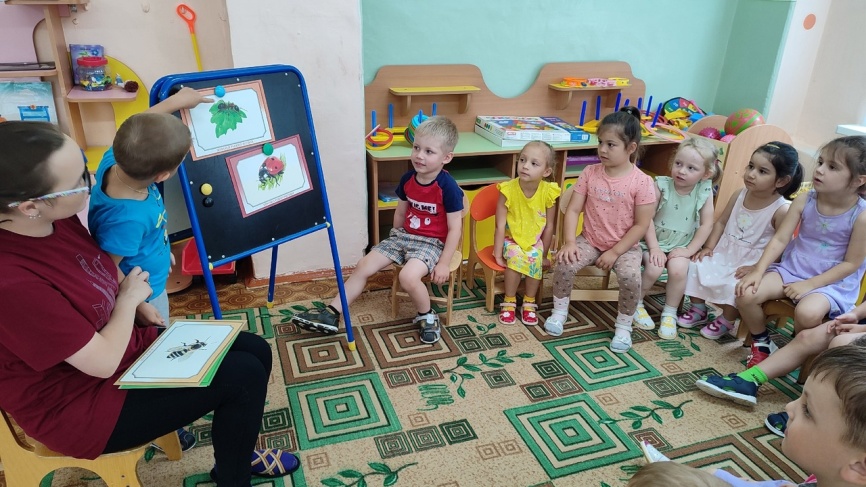 Поделки «Бабочки прилетели»
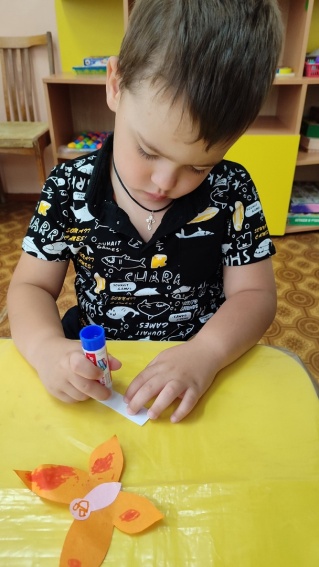 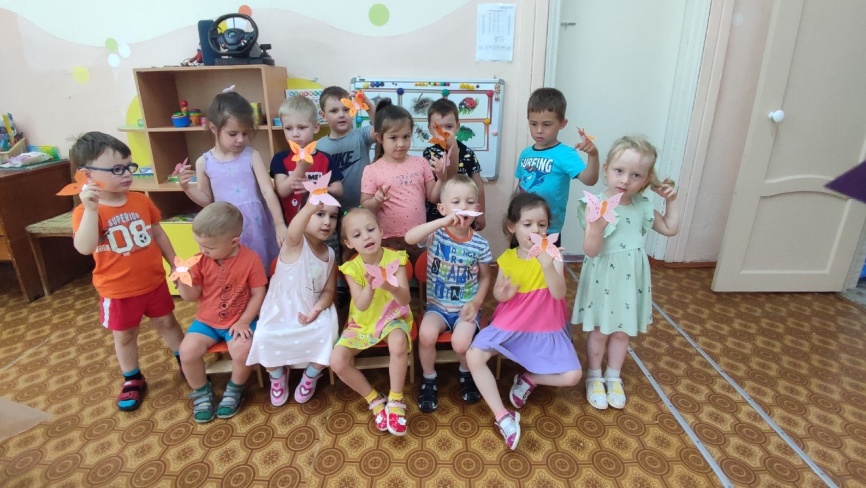 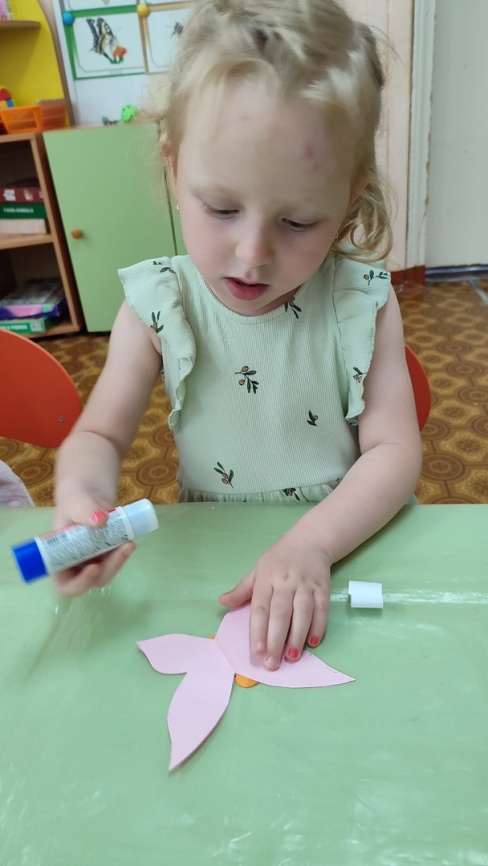 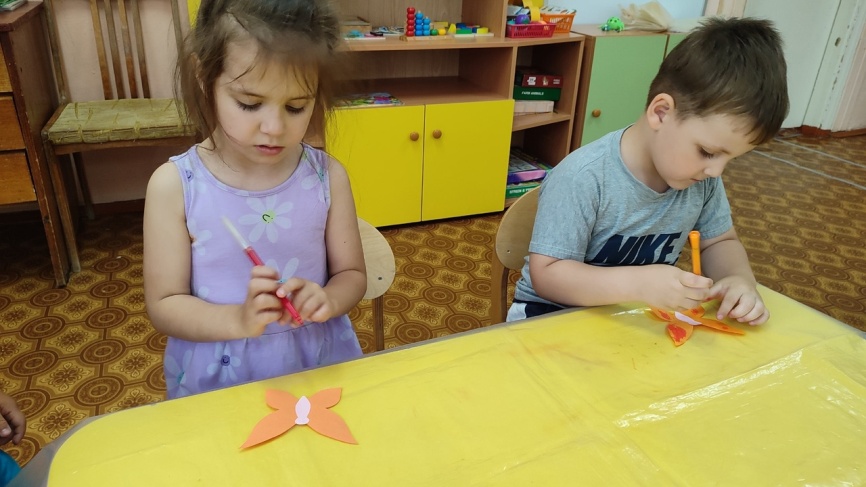 Выставка работ
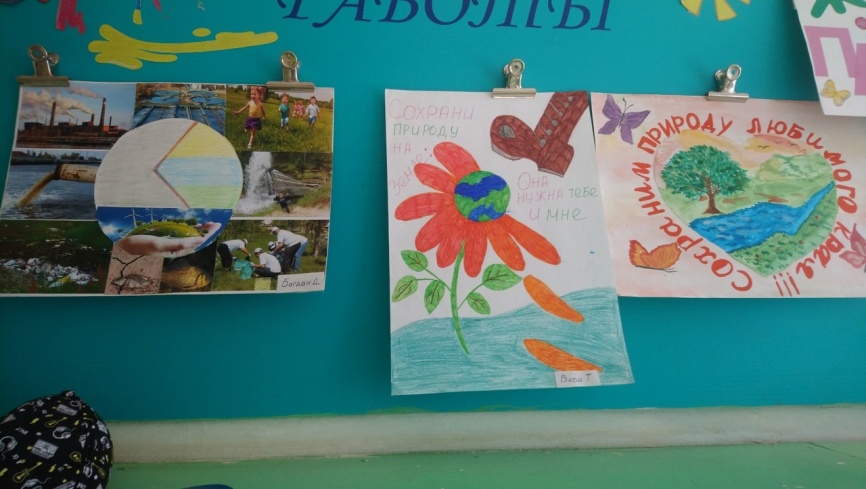 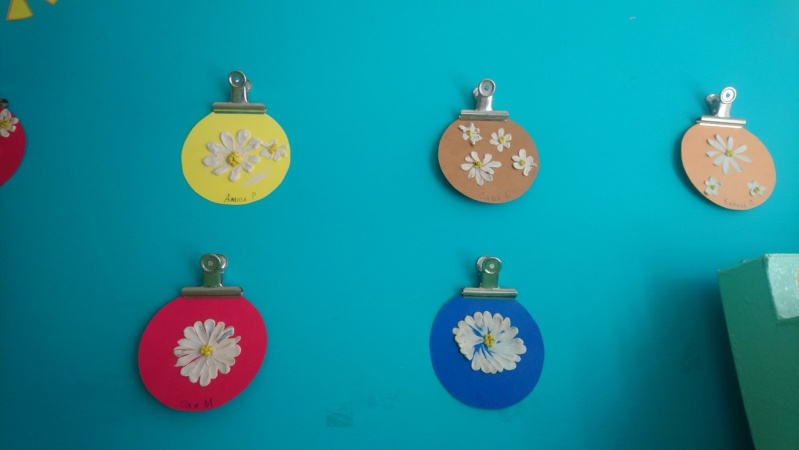 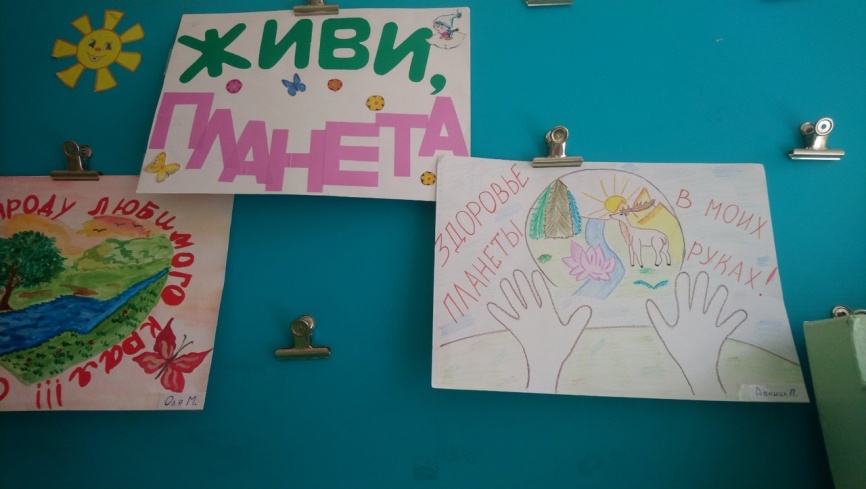 «Наедине с природой»
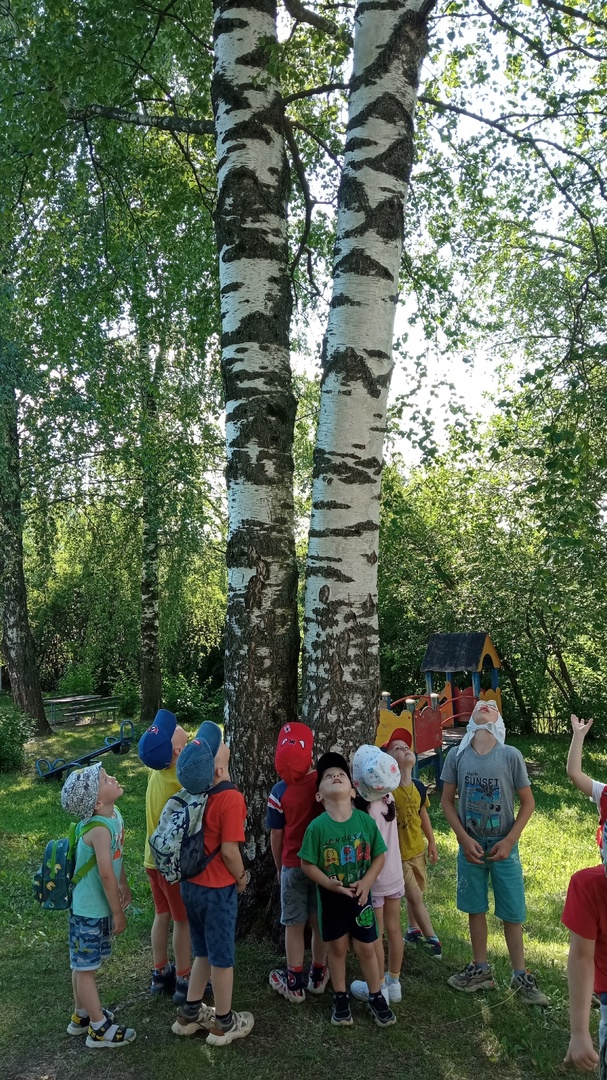 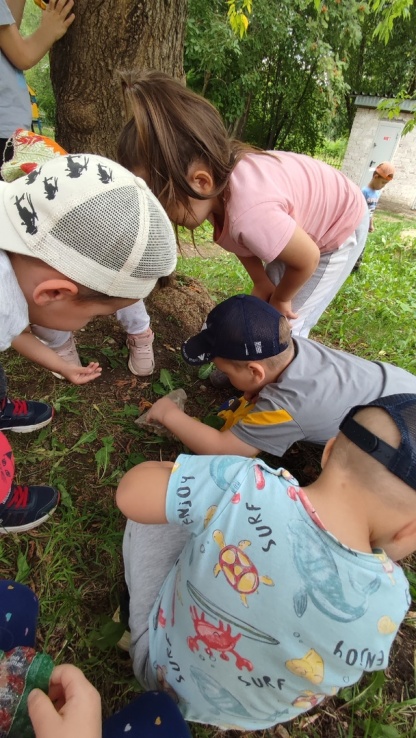 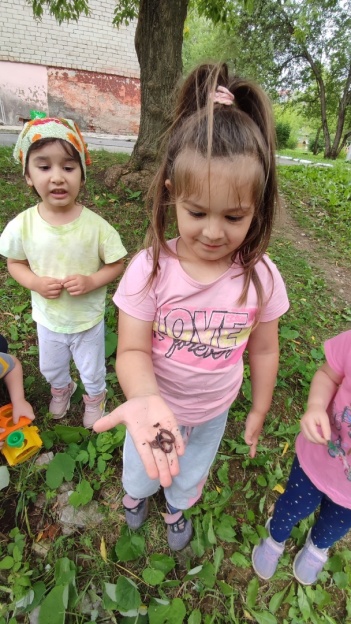 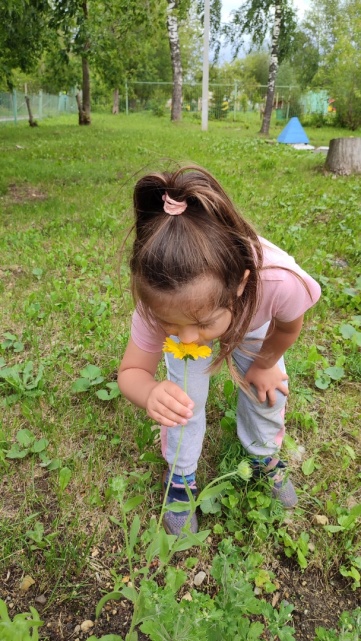 Дидактические игры
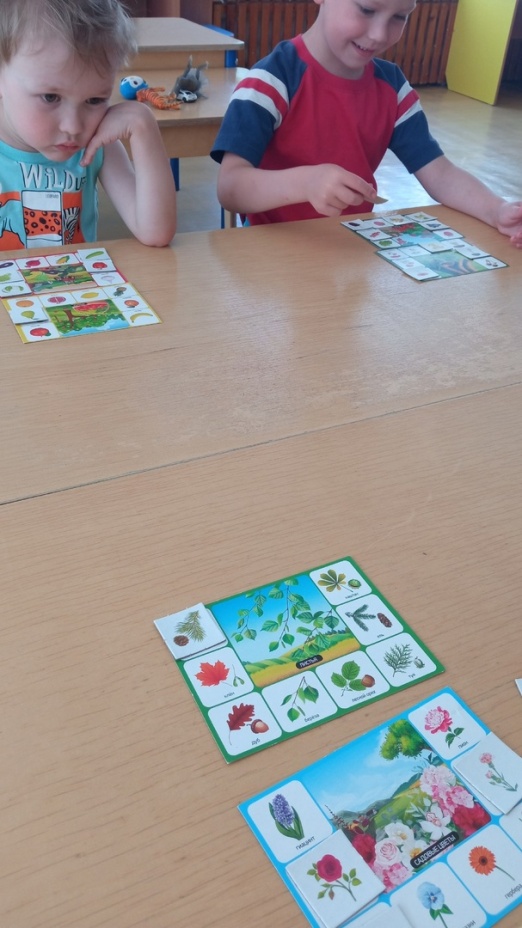 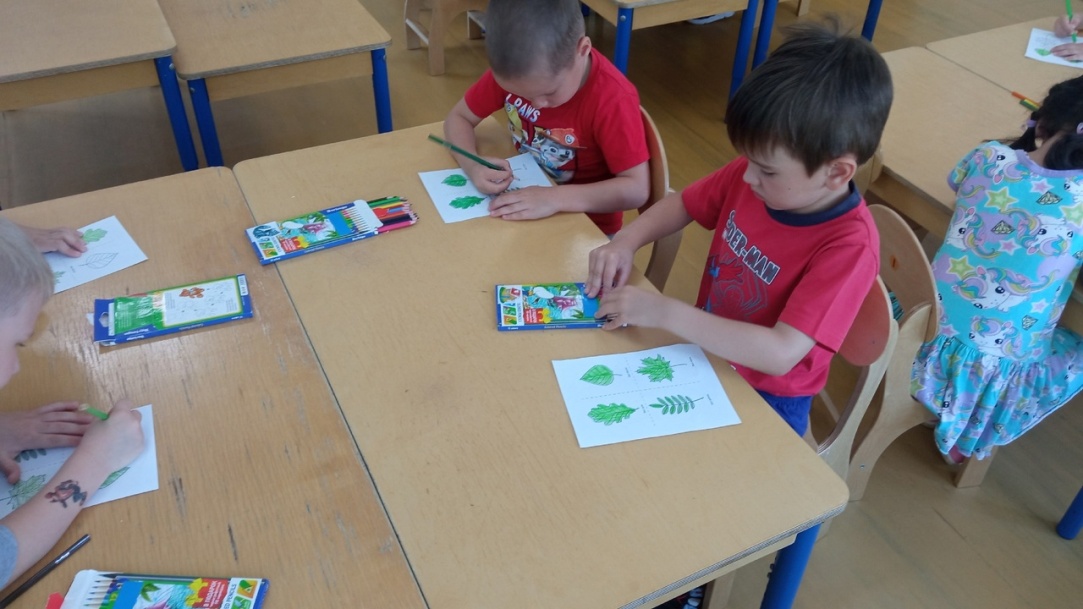 Итоговое мероприятие квест - игра «В поисках летних цветов».
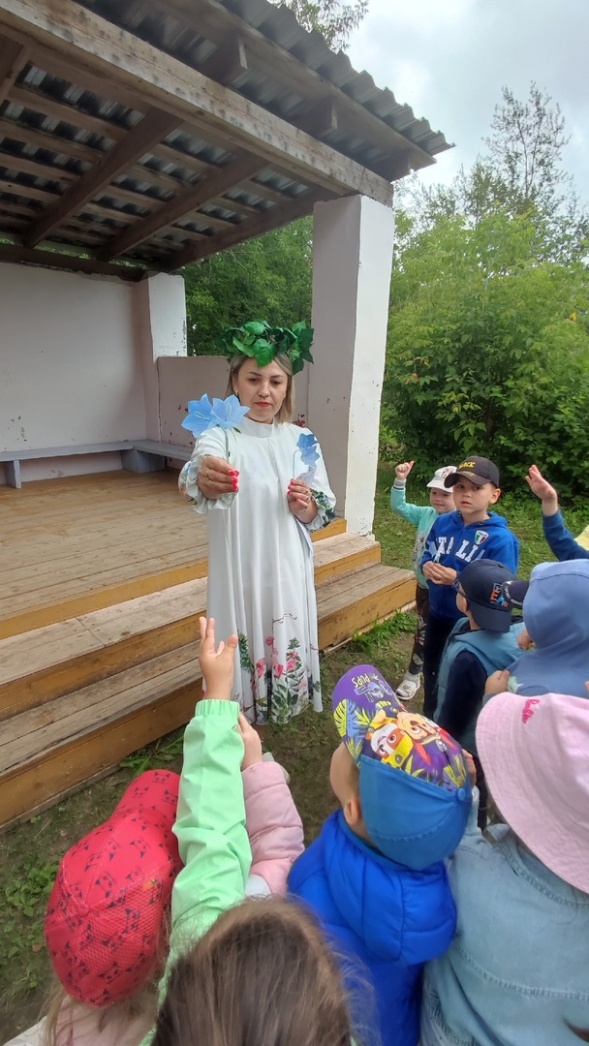 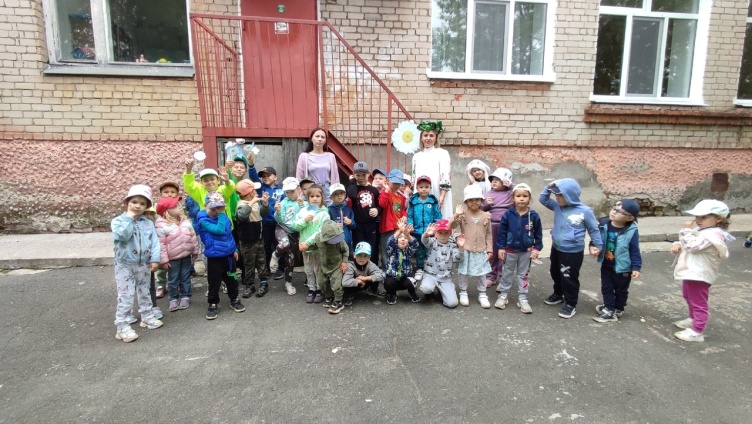 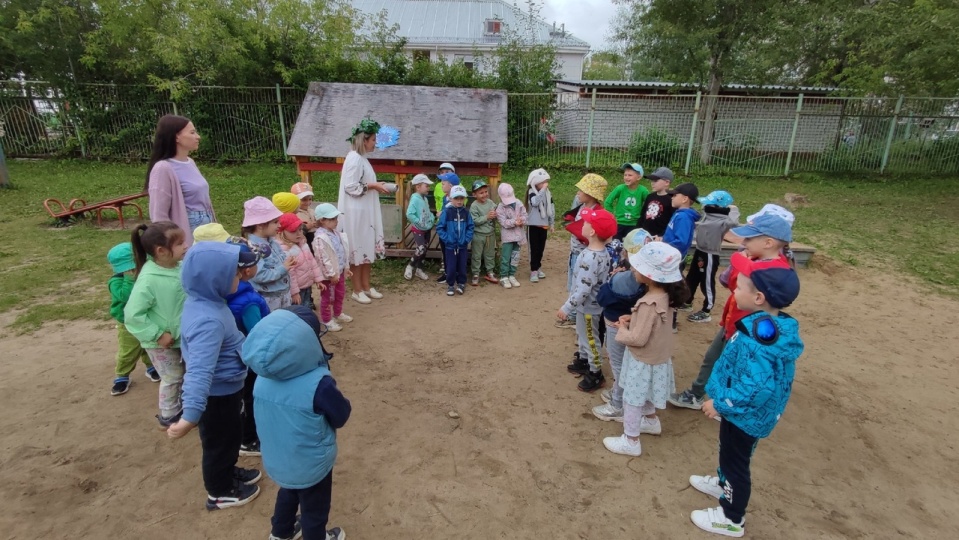